Status and control following the proposed EU Platform Work DirectiveComments for roundtable discussion, LLRN6
Guy Davidov
Hebrew University of Jerusalem
Employee status presumptions
[Possible indirect impact: leading to changes in the test itself]
Proposed platform work Directive
More effective options
Are labour laws needed despite autonomy?
Type of
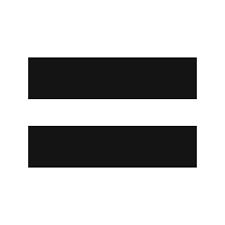 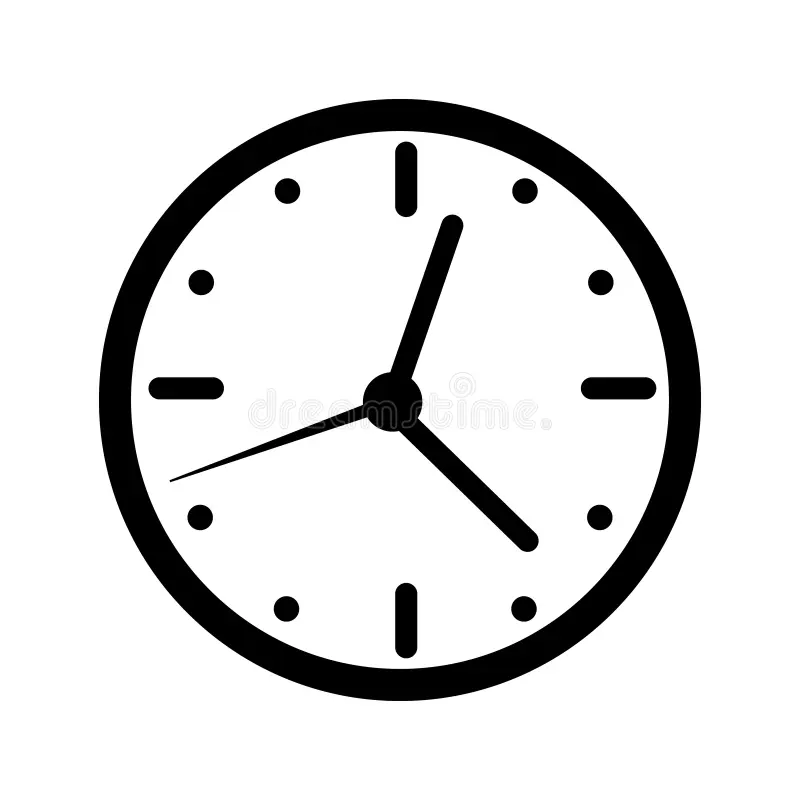 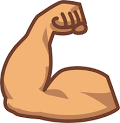 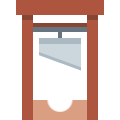 regulation
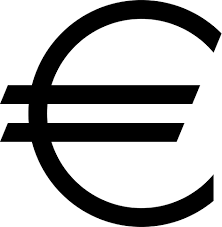 Free to
choose what?
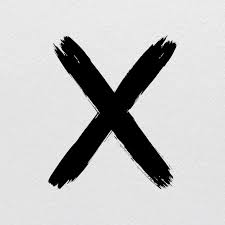 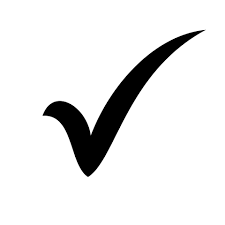 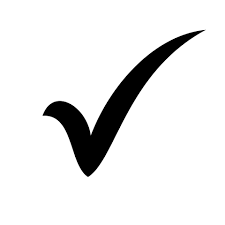 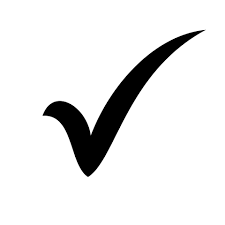 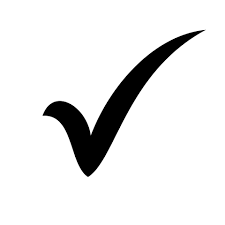 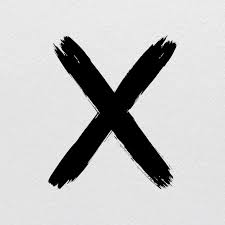 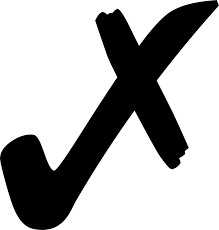 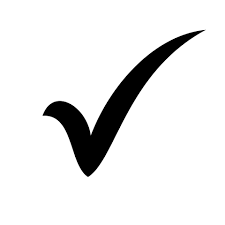 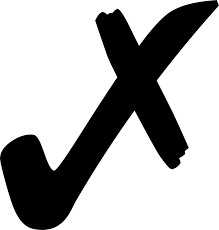 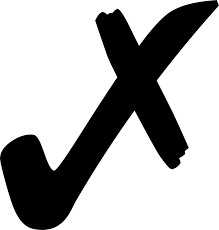 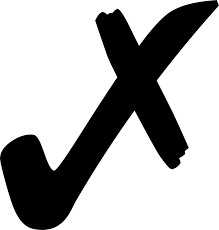 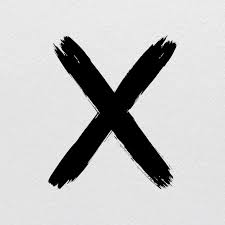 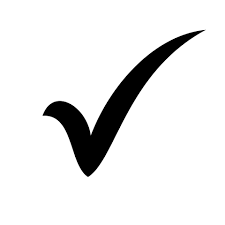 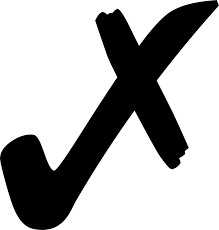 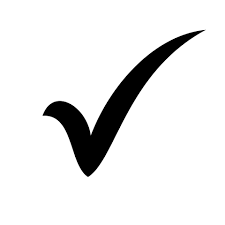 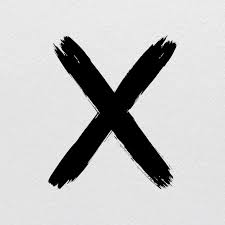 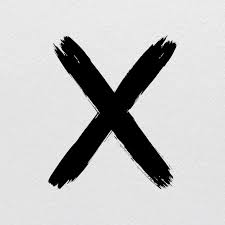 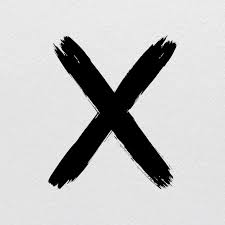 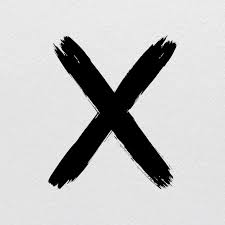 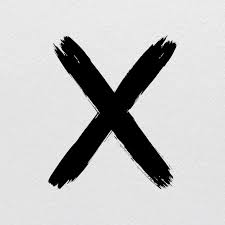 Proposed Directive – most recent version
Worker through a digital platform presumed to be employee if the platform exerts control and direction, which is demonstrated by at least three of the following seven criteria:
Platform determines upper limit of remuneration
Rules regarding appearance, conduct towards clients
Platform supervises the work including by electronic means
Freedom to choose when to work restricted 
Freedom to accept or refuse work restricted
Freedom to use subcontractors or substitutes restricted
Possibility to build a client base/ work for others restricted